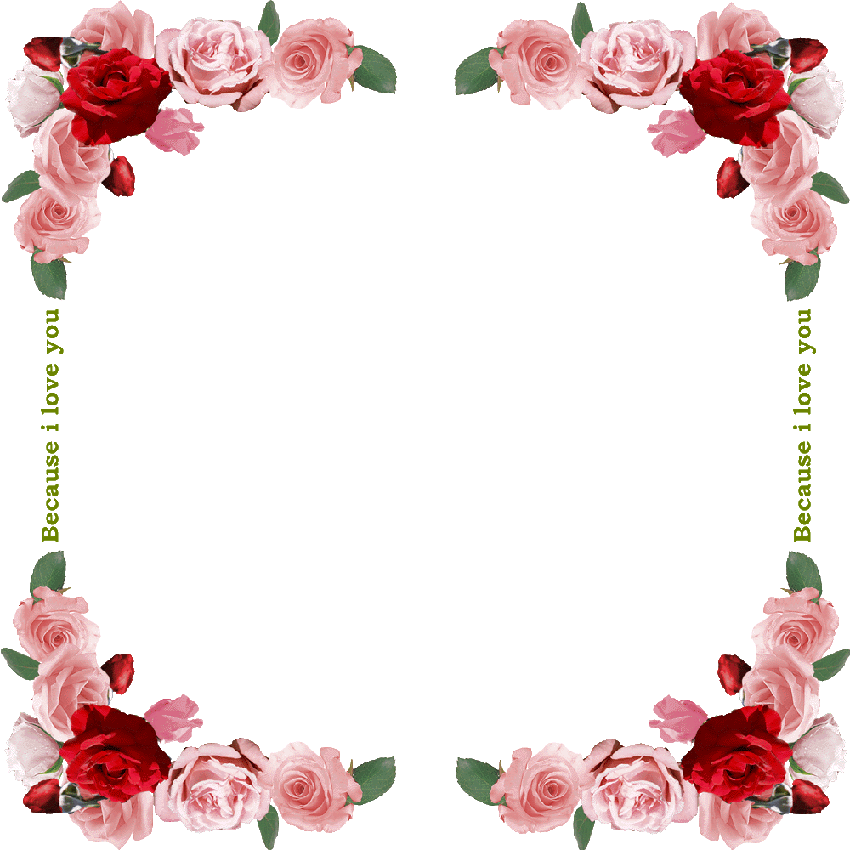 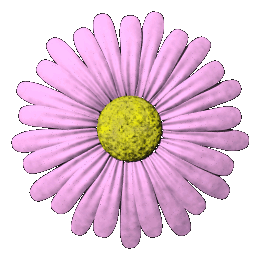 TRƯỜNG TIỂU SỐ 2 PHƯỚC THẮNG
CHÀO MỪNG CÁC THẦY CÔ GIÁO
VỀ DỰ GIỜ, THĂM LỚP
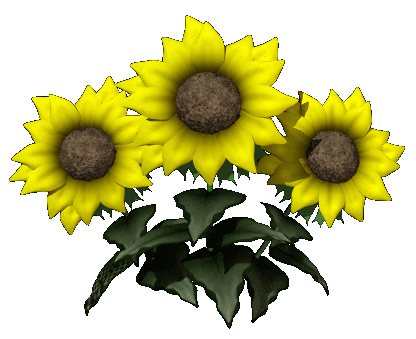 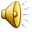 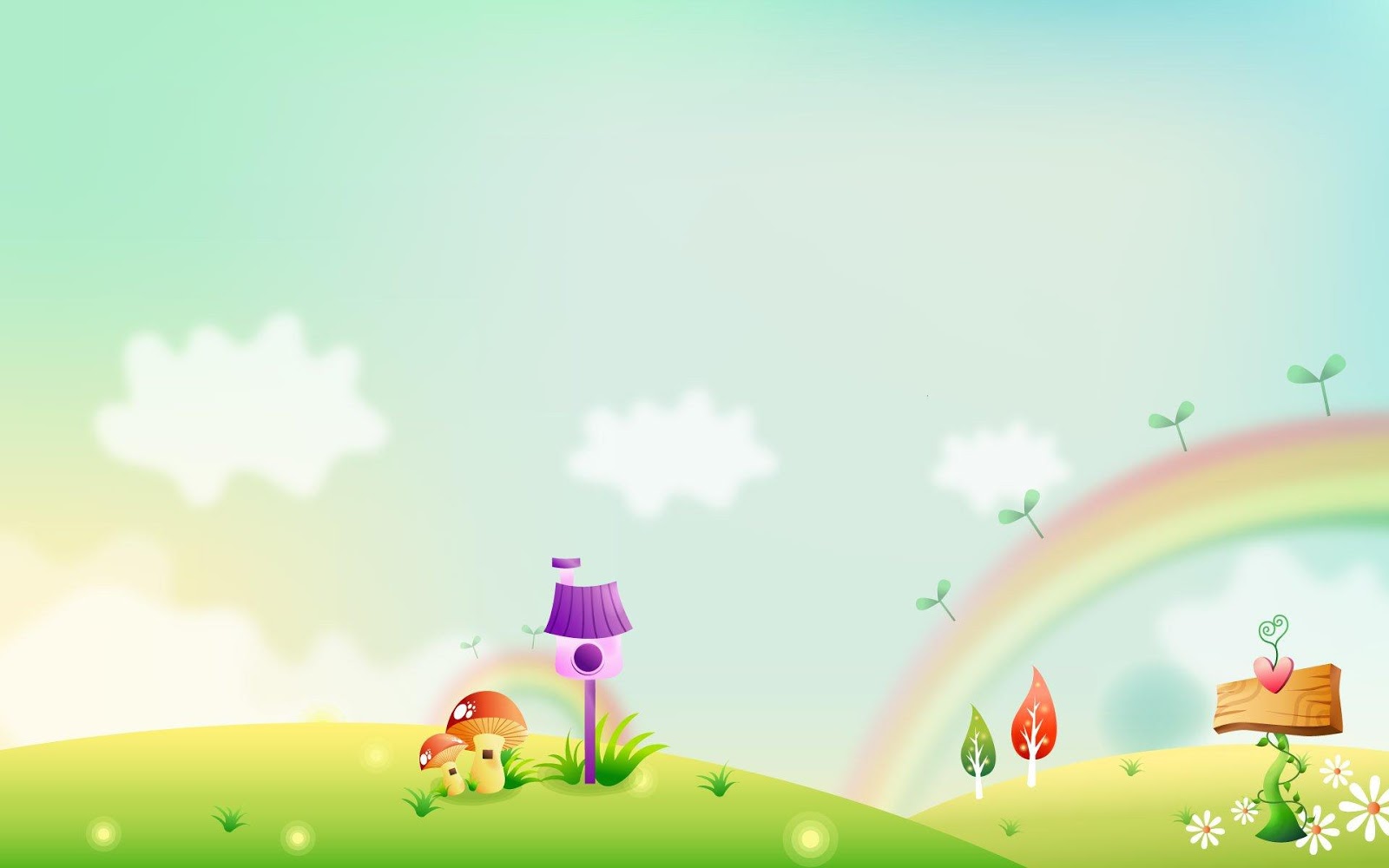 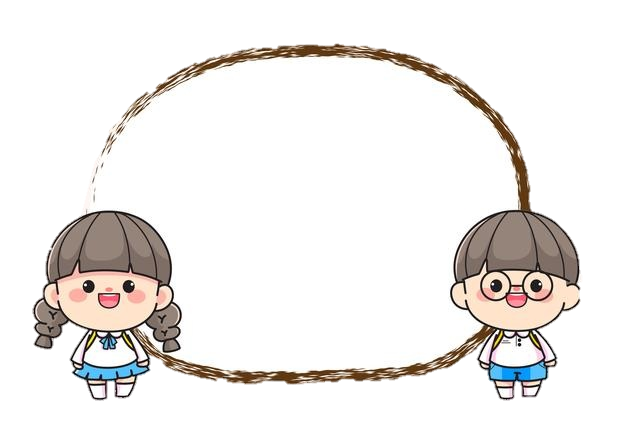 HỎI NHANH
ĐÁP ĐÚNG
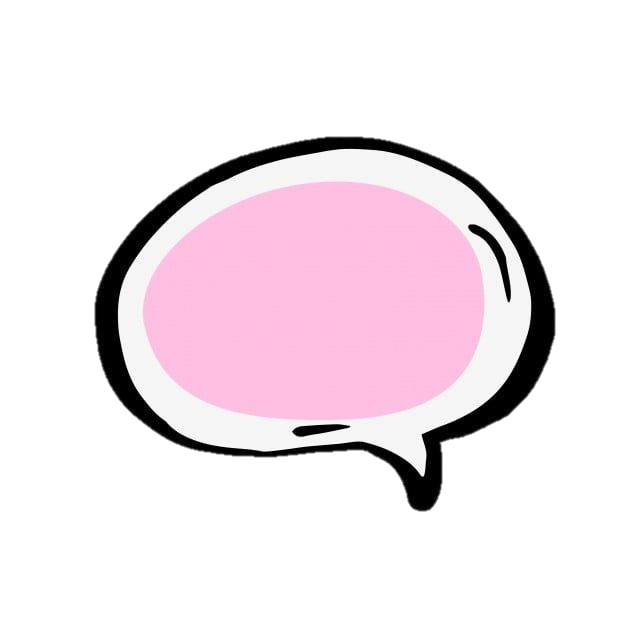 Mẹ tuyệt vời nhất trên đời!
Trong tháng 10 có ngày gì đặc biệt?
Ngày Phụ nữ Việt Nam
20-10
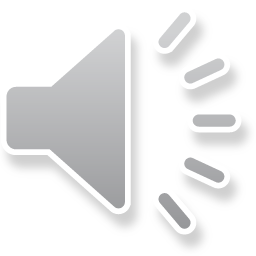 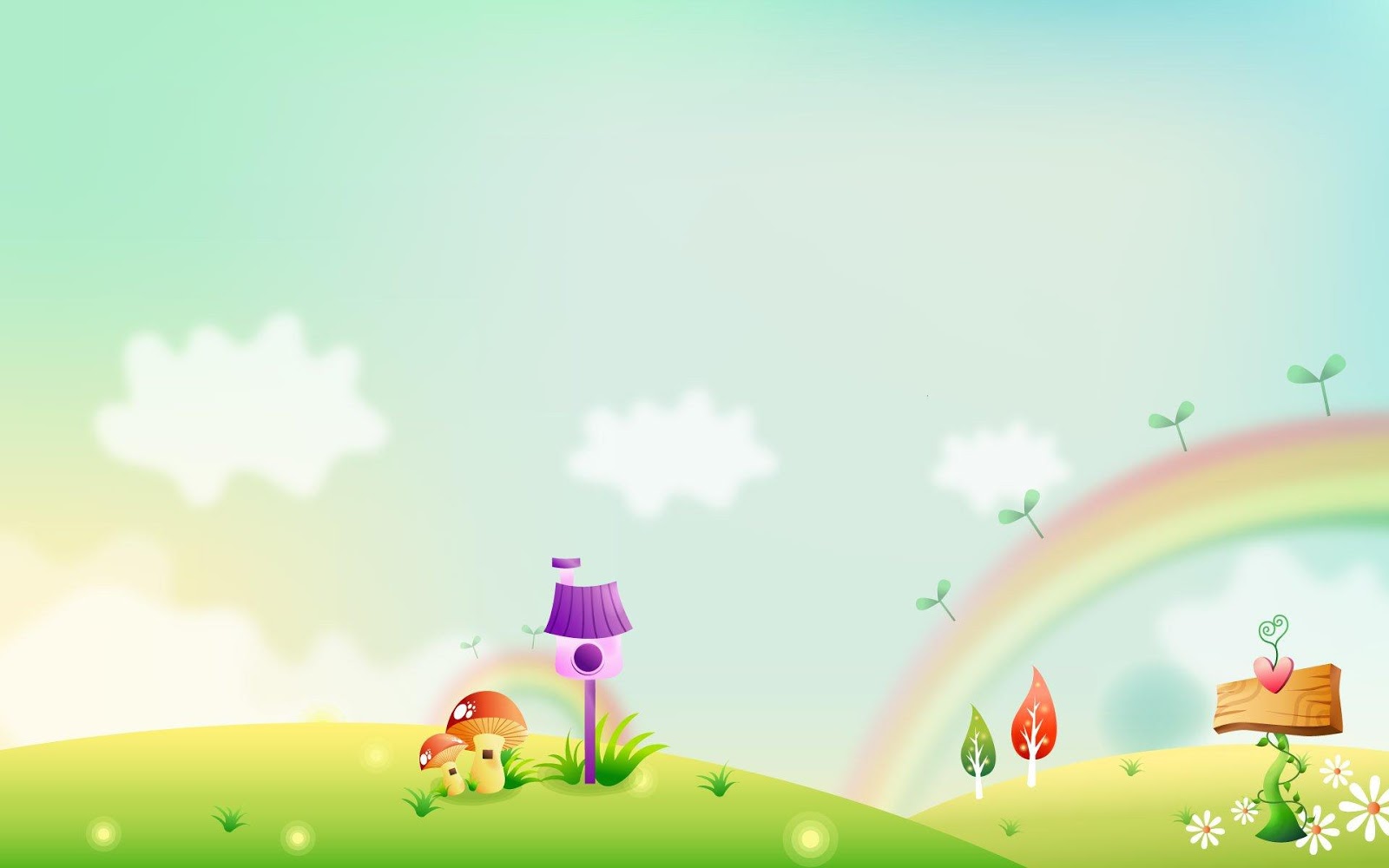 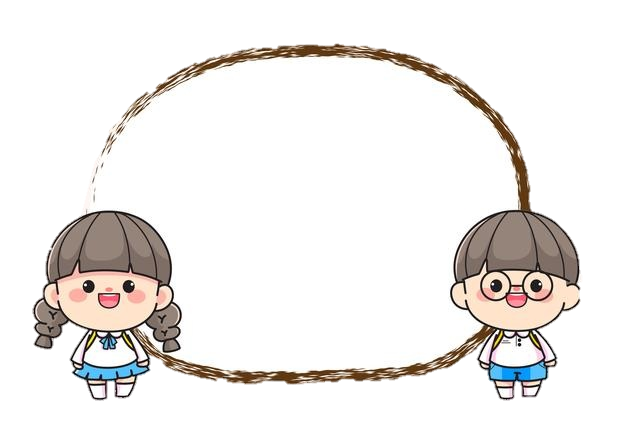 HỎI NHANH
ĐÁP ĐÚNG
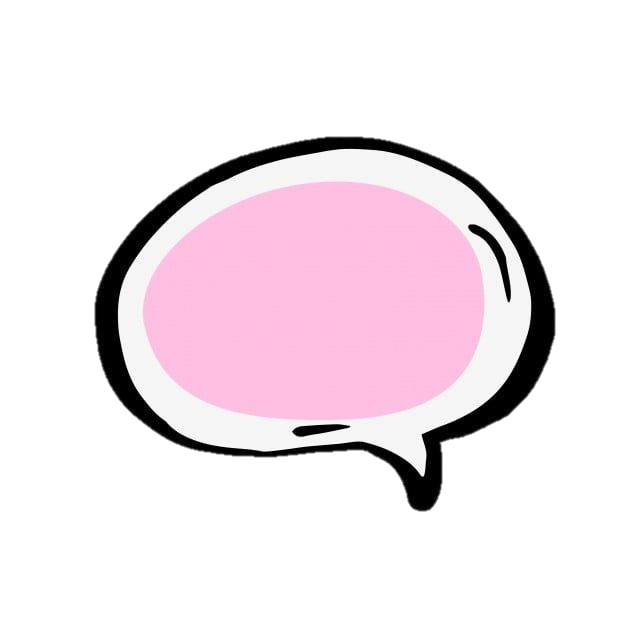 Mẹ tuyệt vời nhất trên đời!
Ngày 20/10 dành cho những ai?
Dành cho bà, mẹ, cô, chị, …
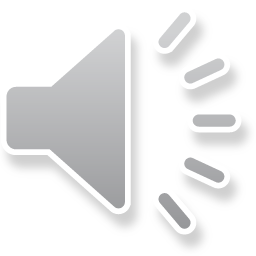 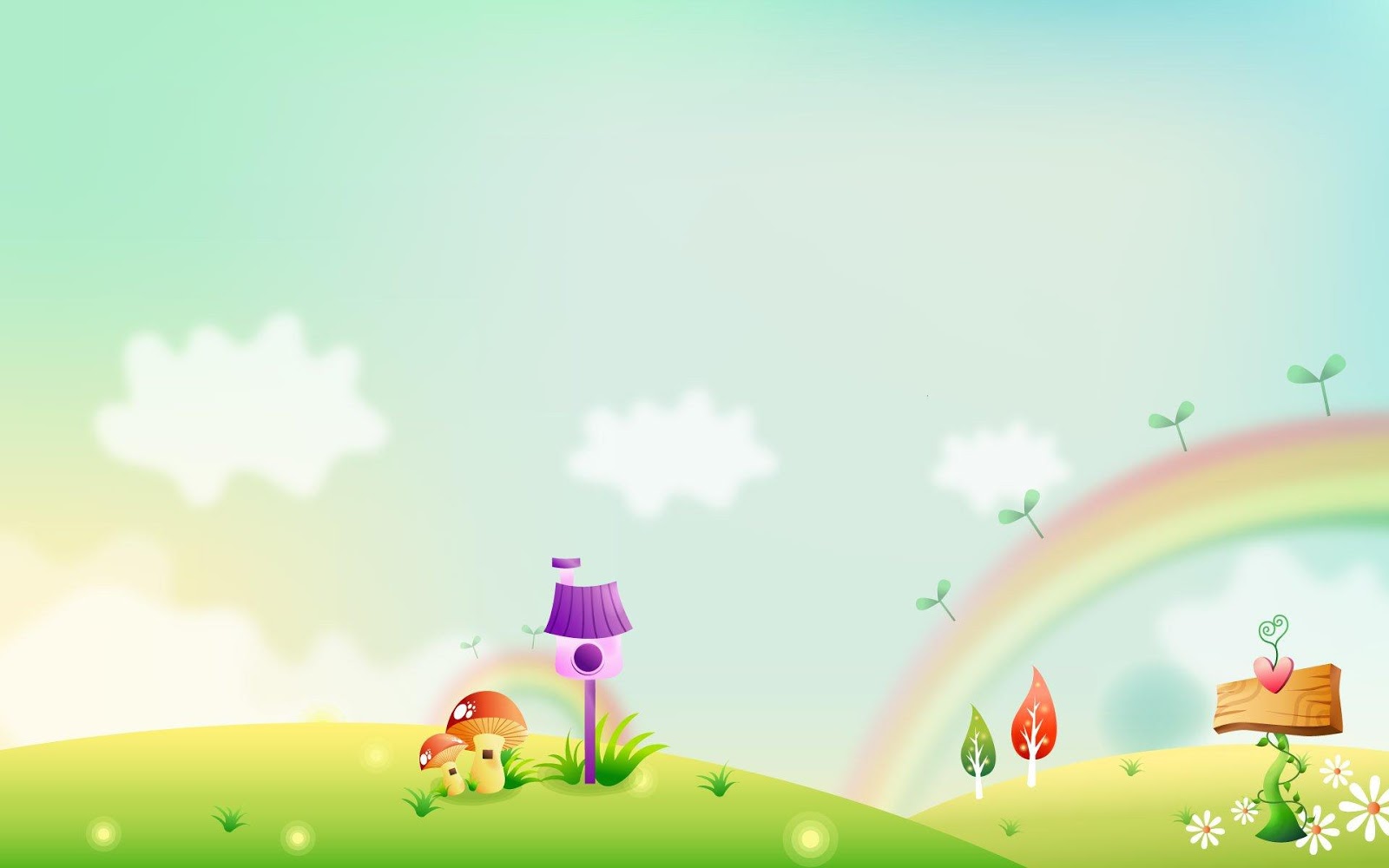 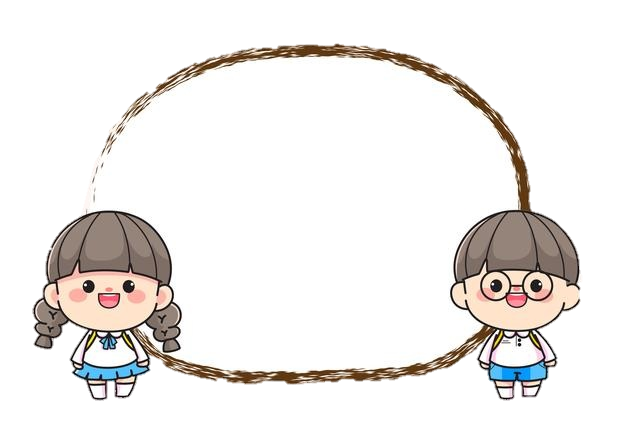 HỎI NHANH
ĐÁP ĐÚNG
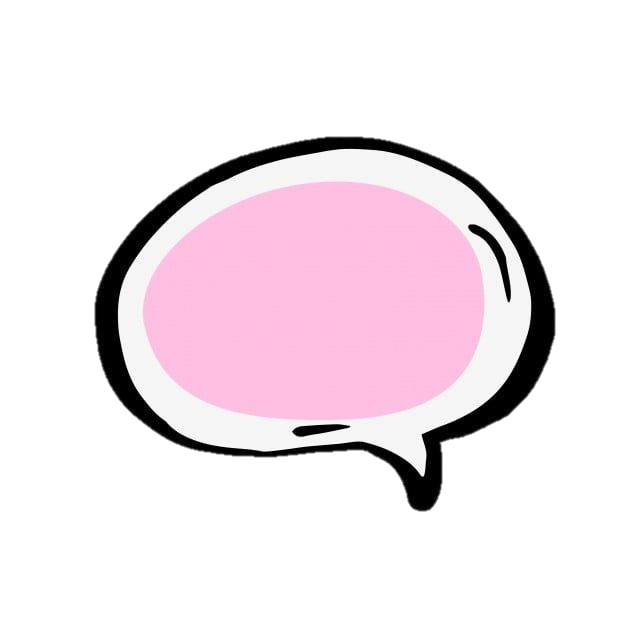 Mẹ tuyệt vời nhất trên đời!
Em sẽ làm gì trong ngày 20/10?
Làm thiệp, vẽ tranh, làm hoa, … tặng cho người phụ nữ 
mà em yêu mến.
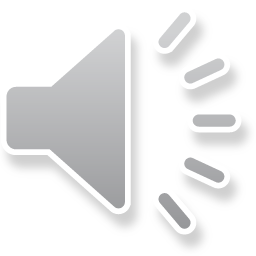 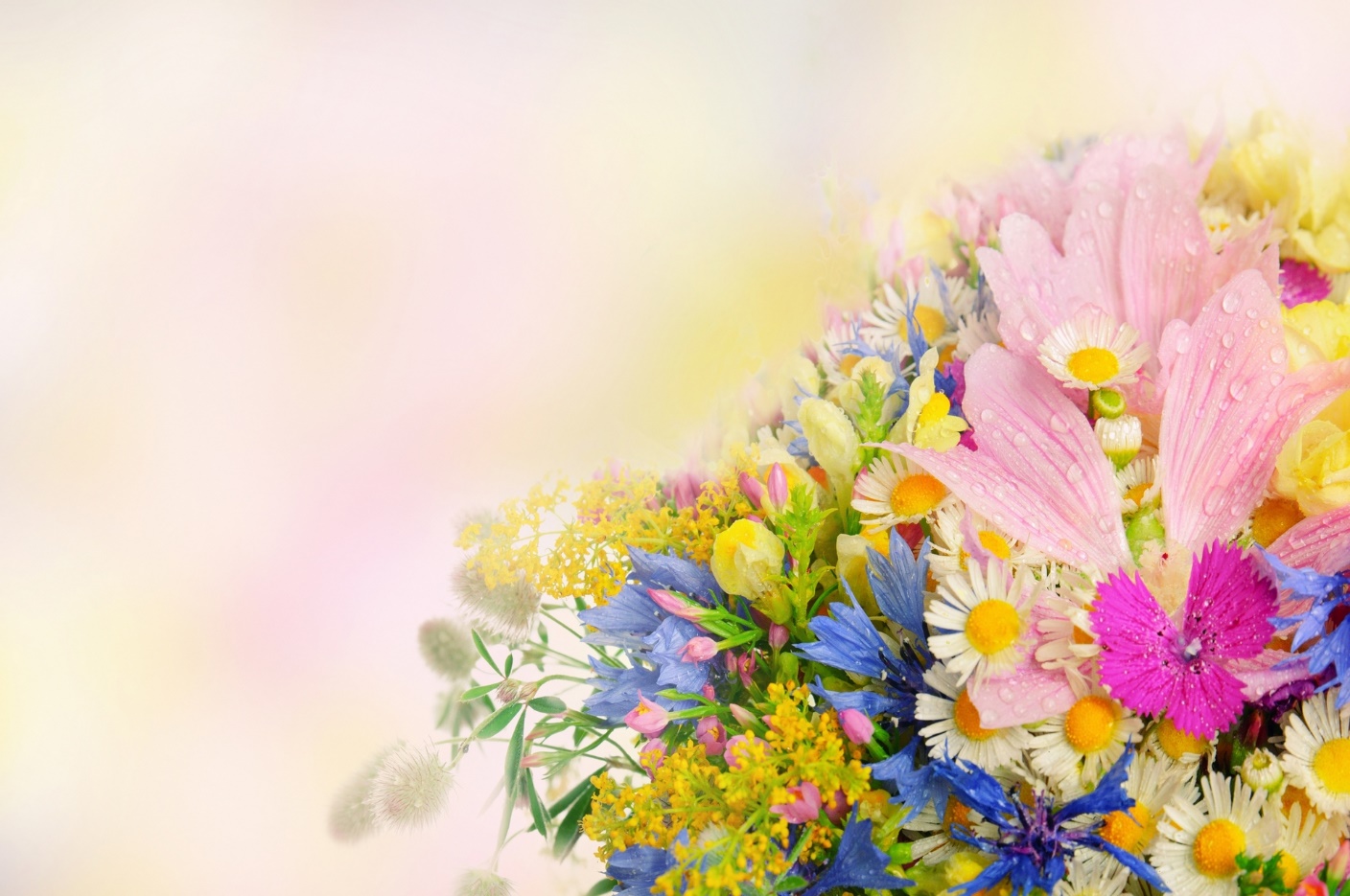 NGƯỜI MẸ VĨ ĐẠI
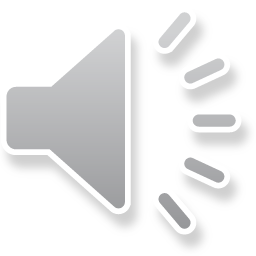 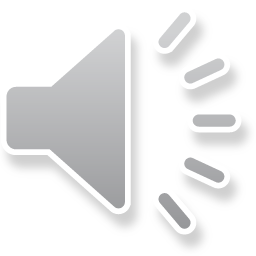 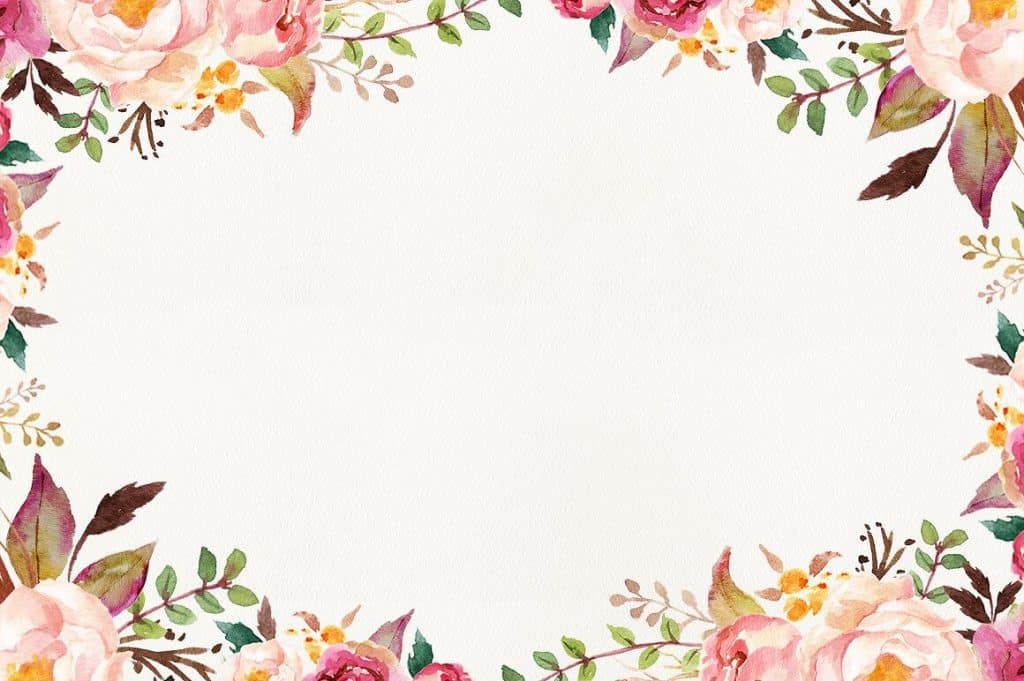 Mẹ sinh ra ta vất vả như thế nào?
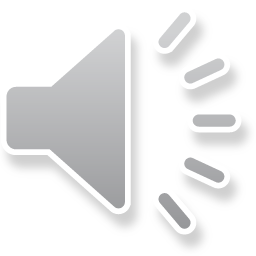 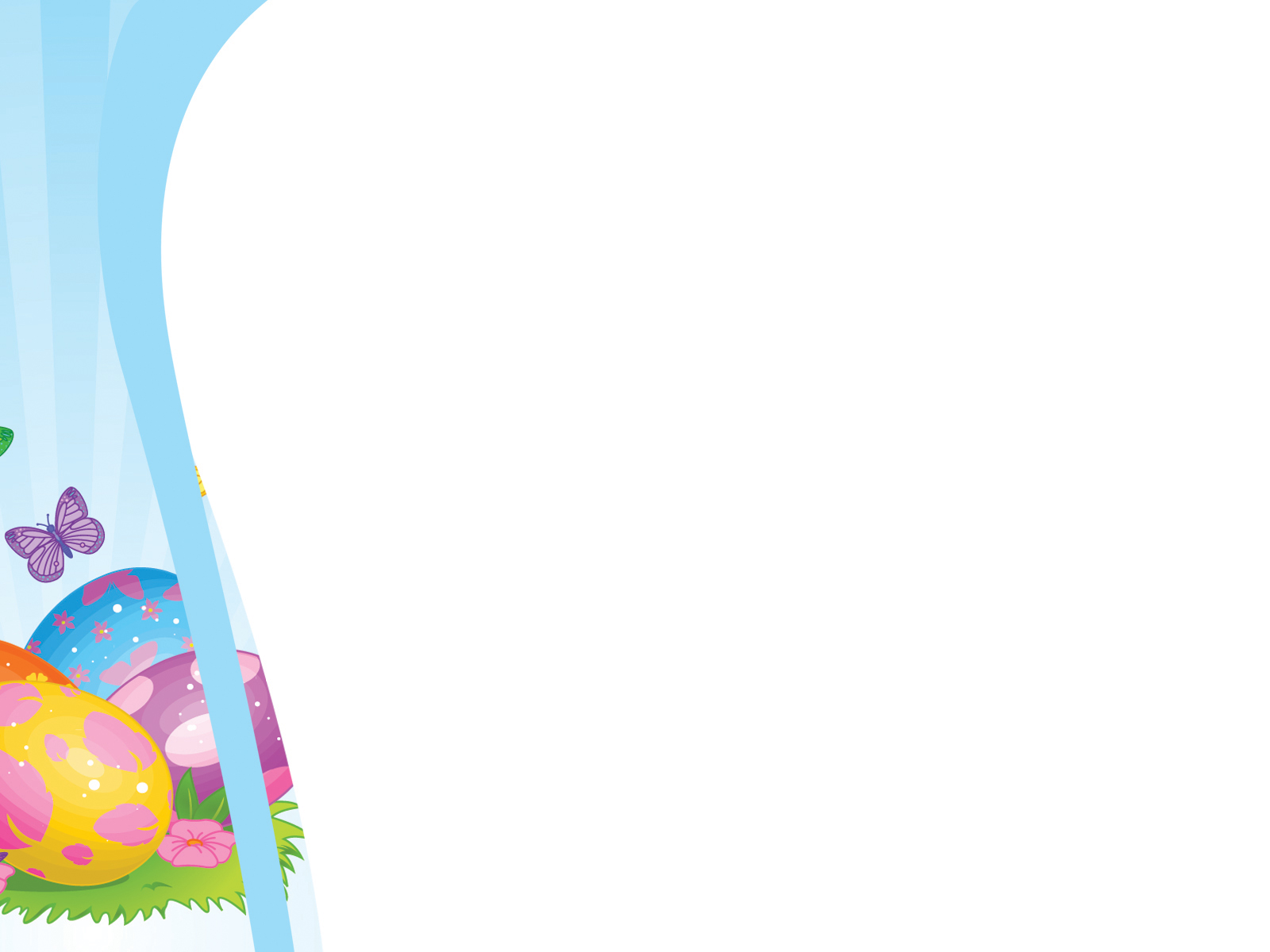 Mang thai và sinh con là cả một hành trình hơn 9 tháng đầy vất vả của mẹ.

Sinh con còn là sự đánh cược lớn nhất về tính mạng bởi những biến chứng nguy hiểm trong khi sinh có thể xảy ra với mẹ.
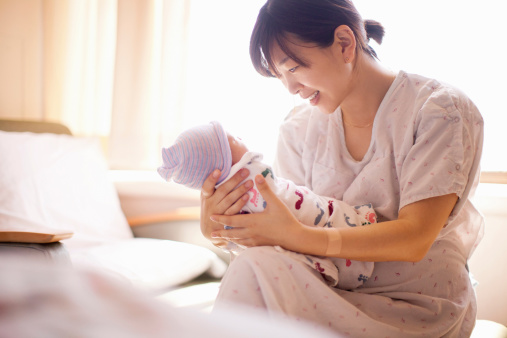 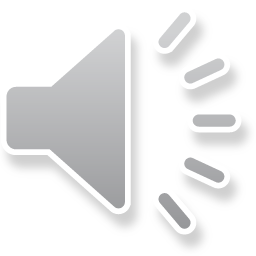 Chúng ta sinh ra trên cuộc đời này nhờ ai?
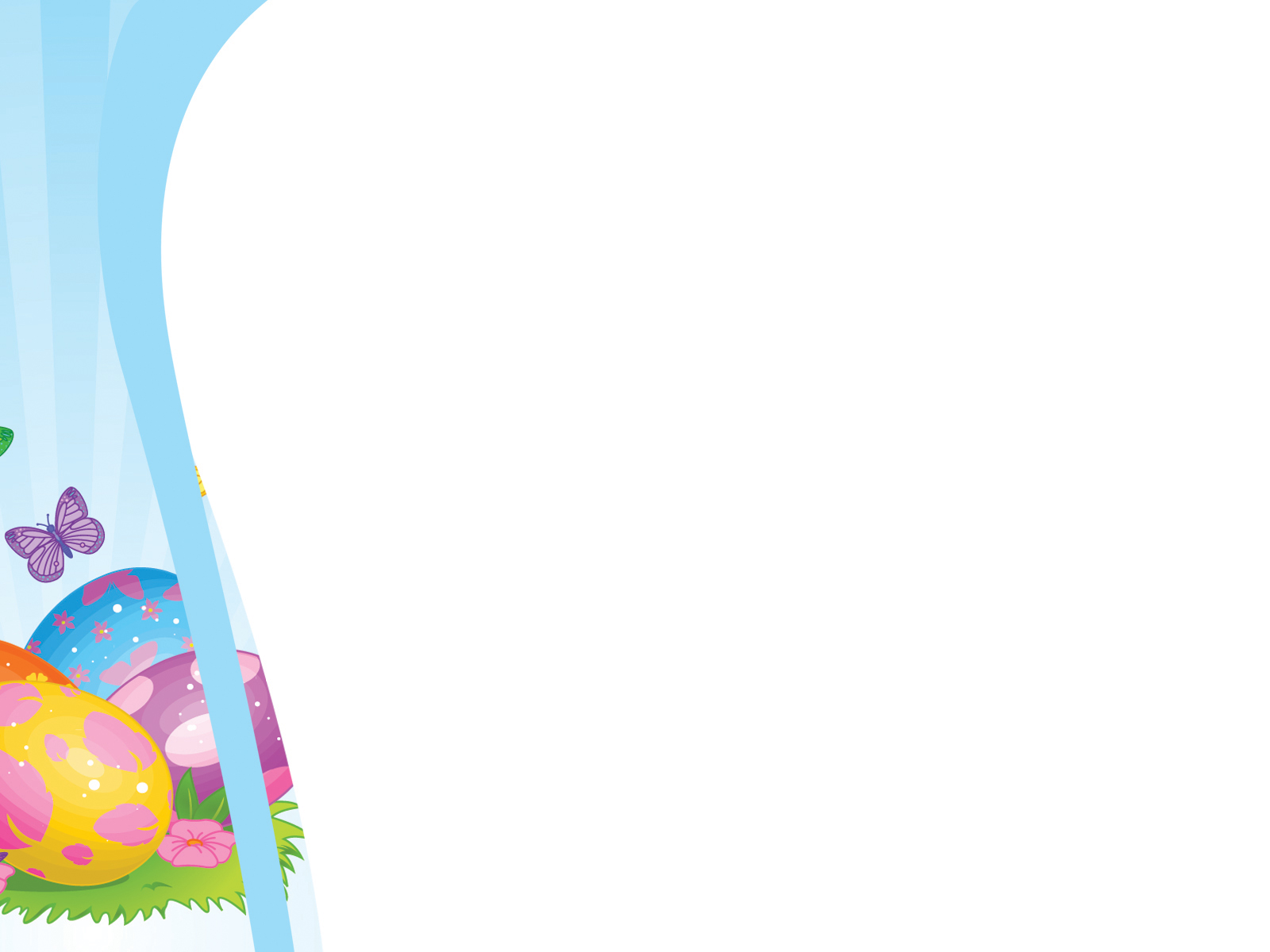 Hoạt động trải nghiệm:
 MẸ MANG BẦU
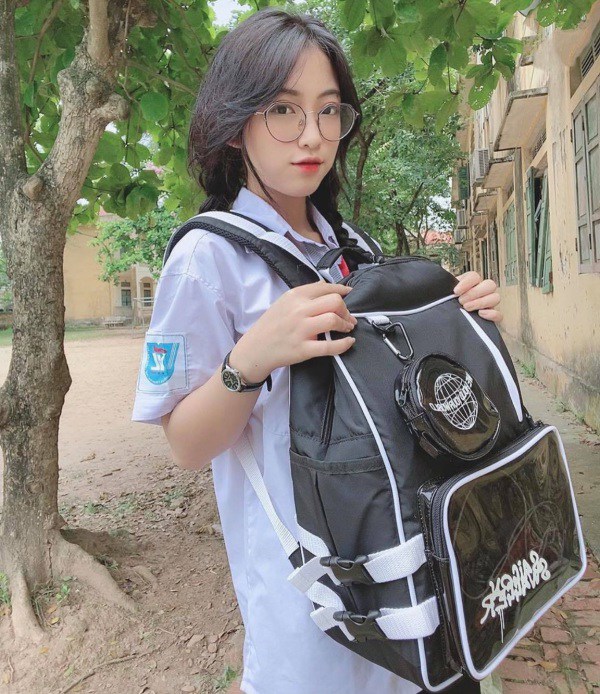 + Con hãy đeo chiếc ba lô nặng trước bụng
+ Sau đó con hãy đi lại xung quanh lớp.
+ Và làm 1 số công việc như dọn đồ chơi, gấp quần áo, quét nhà…
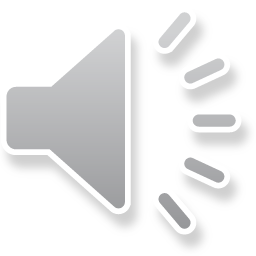 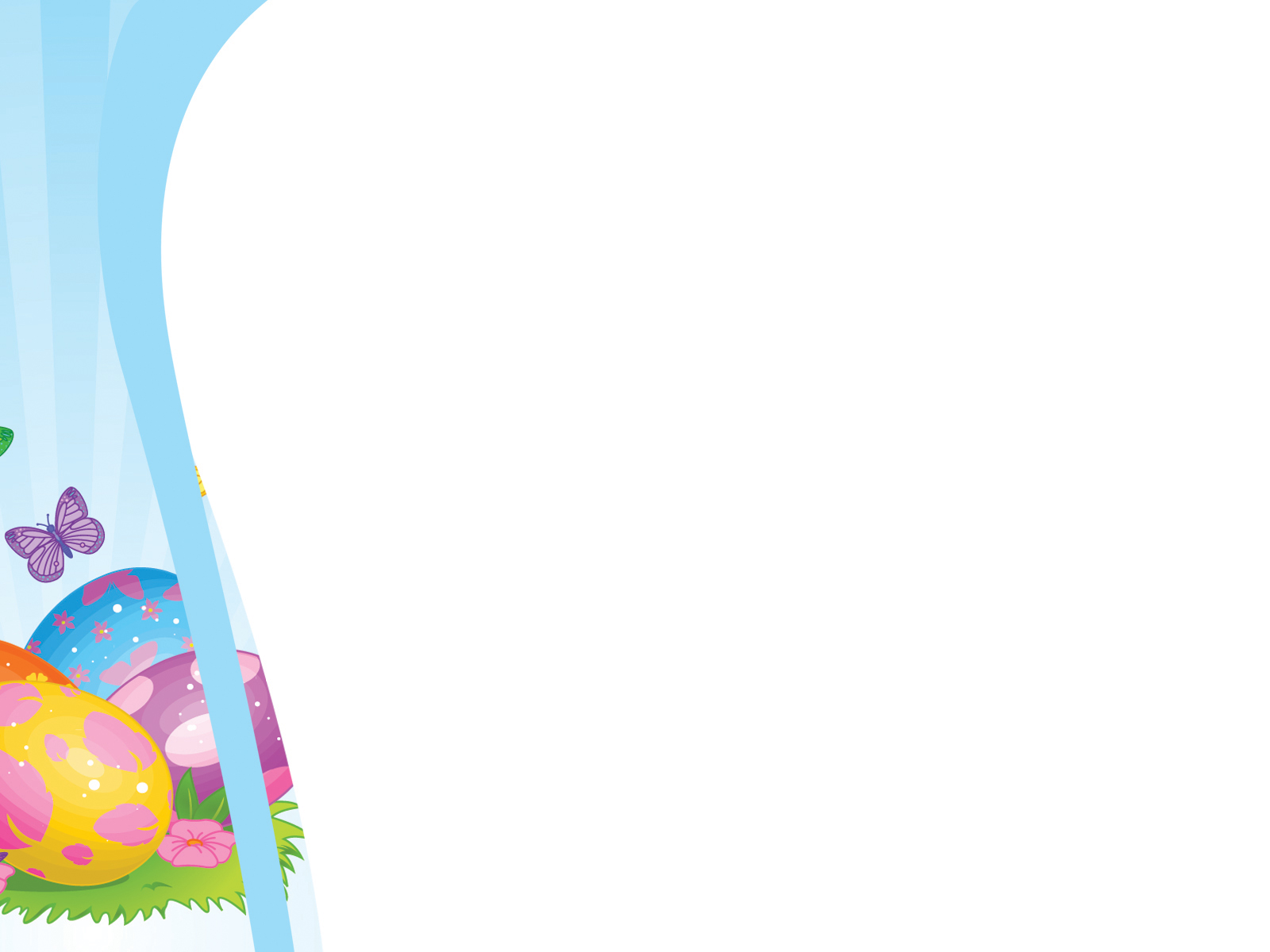 Hoạt động trải nghiệm:
 MẸ MANG BẦU
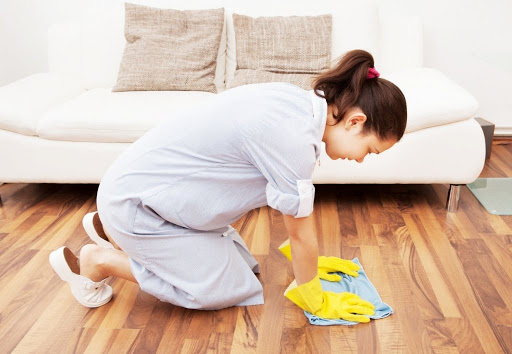 Cảm nhận của học sinh sau trải nghiệm:
+ Đứng lên, ngồi xuống, đi lại có khó khăn không?
+ Có thấy nặng nề, mệt mỏi không?
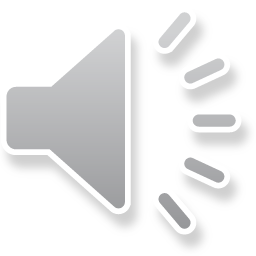 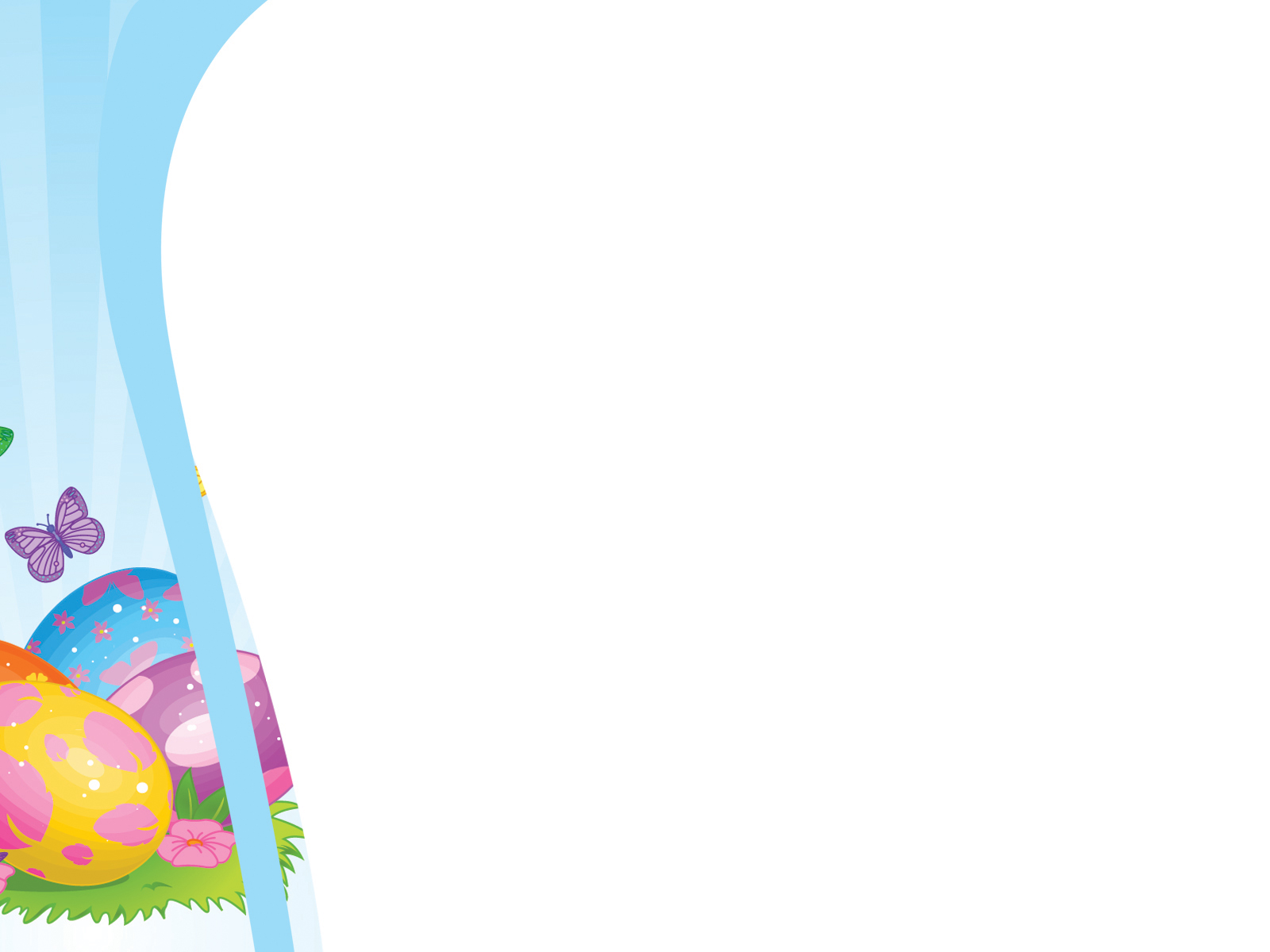 Trong quá trình mang thai, mẹ còn gặp những vấn đề như:
Nổi mụn
Rụng tóc
Khó thở
Ốm nghén
Ợ hơi
Tức ngực
Luôn rơi vào trạng thái mệt mỏi
Dễ chóng mặt
Thị lực suy giảm
Đau nhức vai
Phù chân
Rạn da
Phải kiêng cử nhiều món ăn…
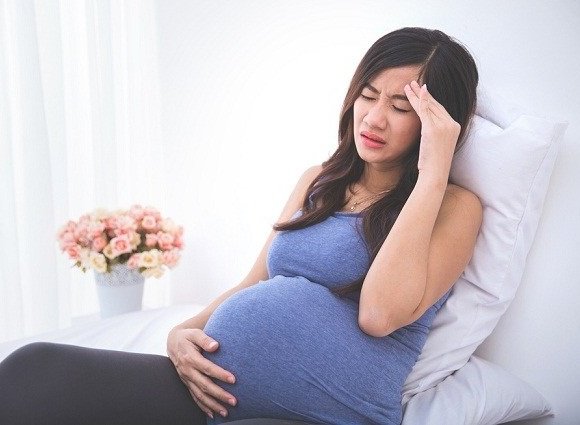 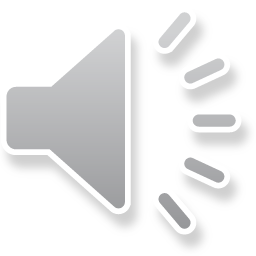 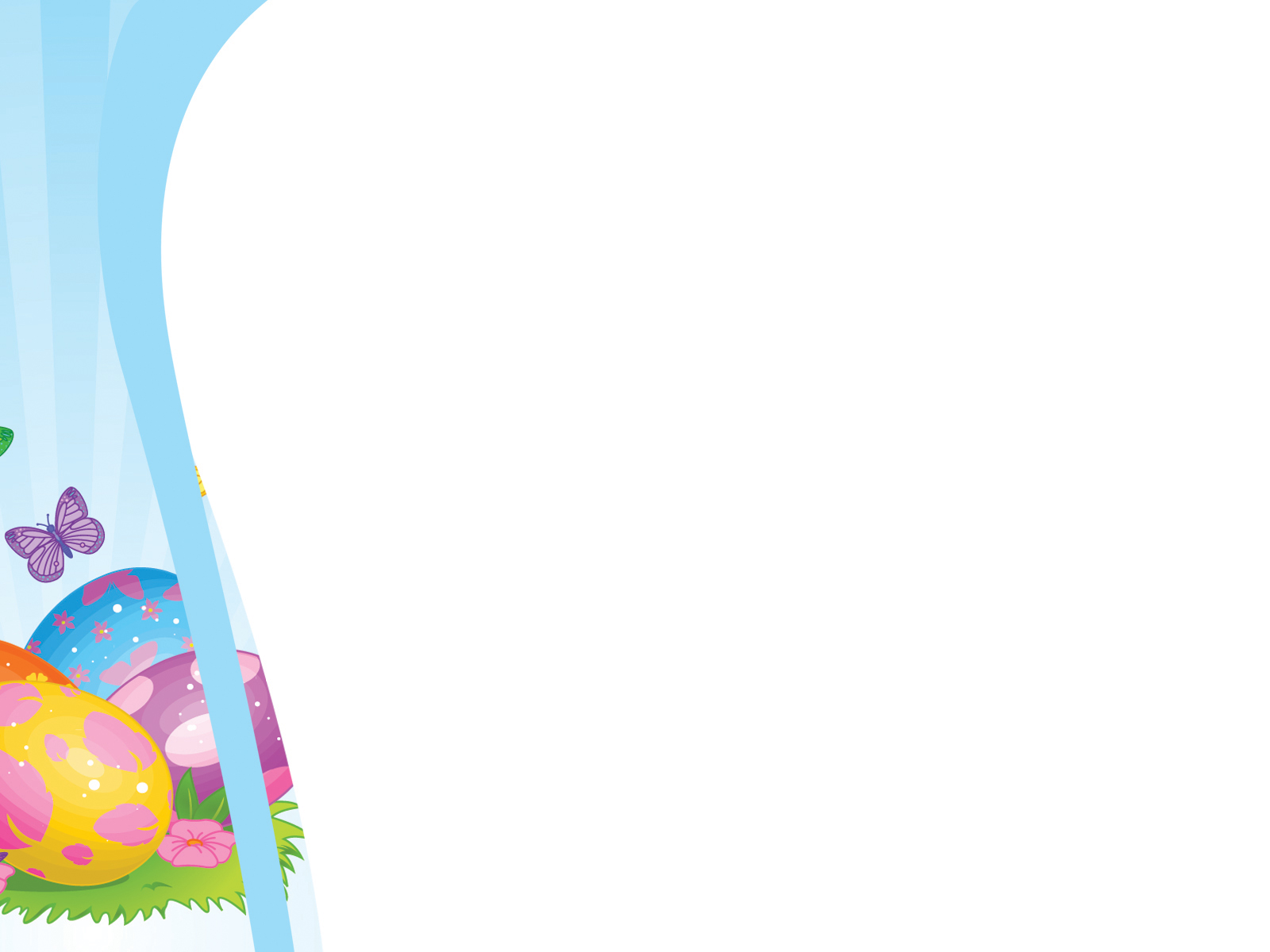 Dù trải qua hơn 9 tháng mang thai nặng nề, vất vả, giây phút được ôm con trên tay khiến mọi 
nhọc nhằn của mẹ như tan biến.
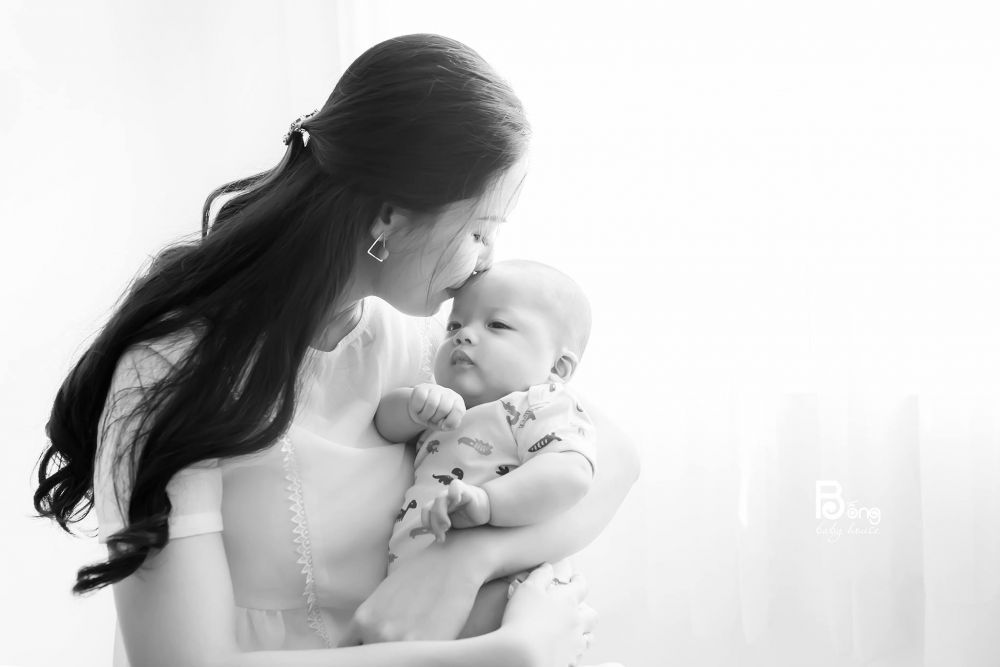 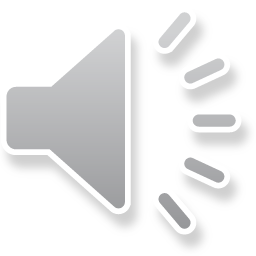 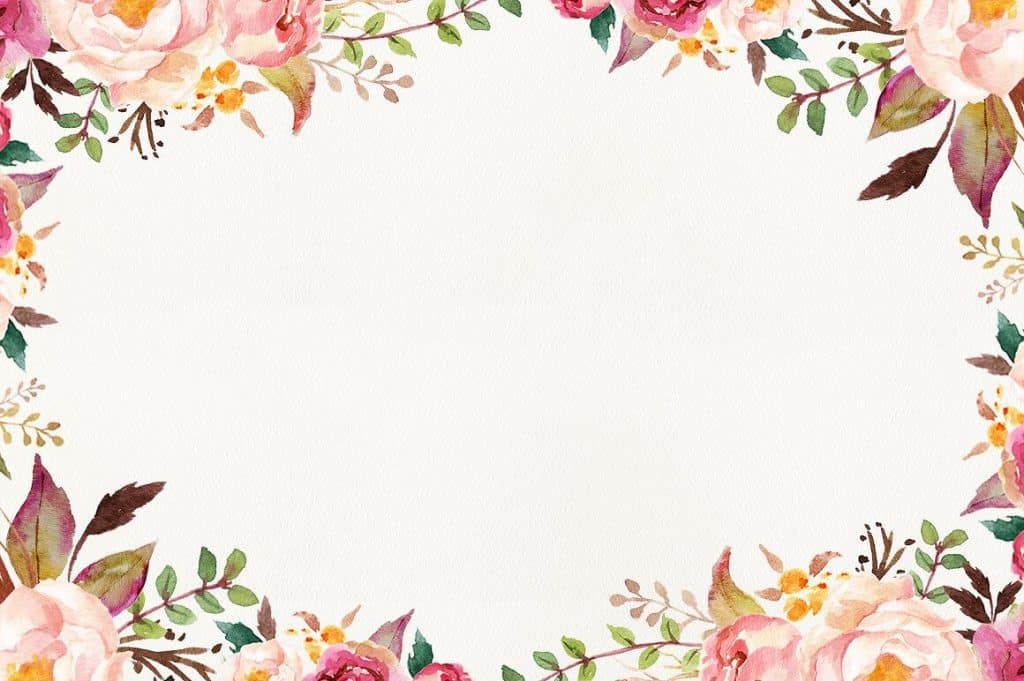 Đừng làm mẹ buồn
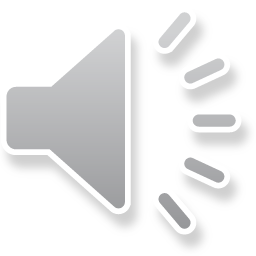 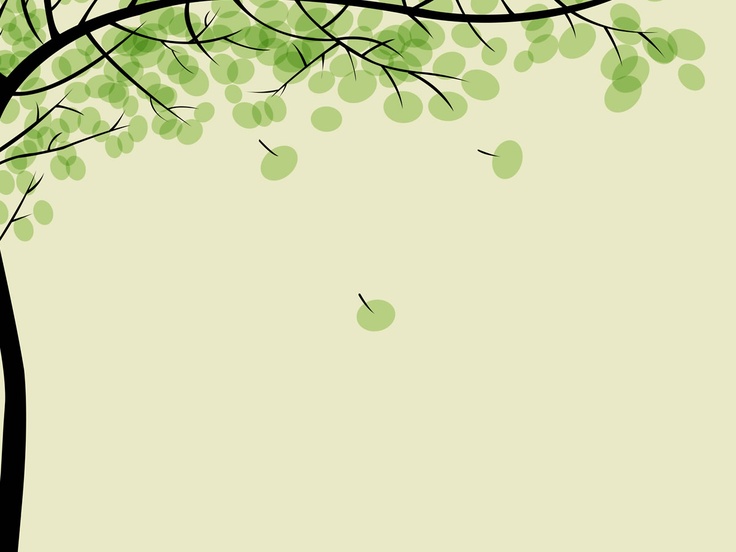 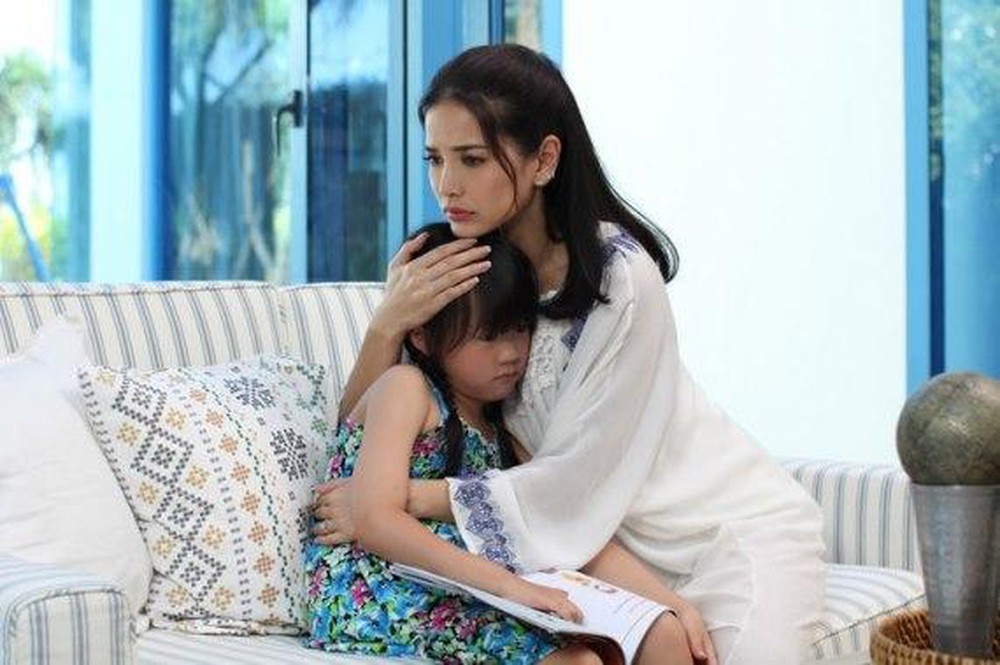 Dù mẹ vất vả là vậy, nhưng mẹ vẫn luôn yêu thương và dành những điều tuyệt vời nhất cho chúng ta. Vậy mà có những người vẫn làm mẹ buồn bằng những câu nói không yêu mẹ, giận dỗi mẹ, làm mẹ đau, không biết giúp đỡ mẹ.
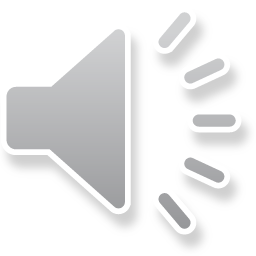 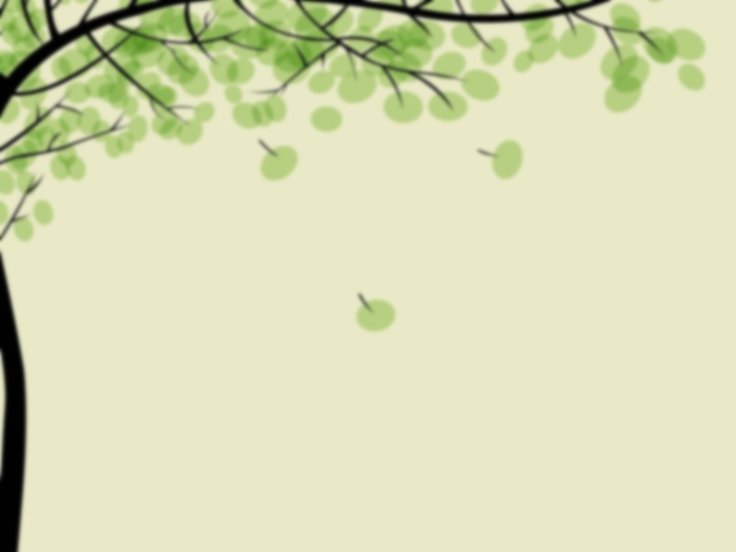 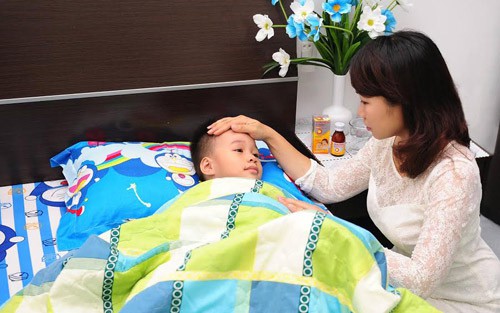 Dù mẹ có thể không bằng những người mẹ khác, 
nhưng yêu thương con, thì không ai bằng mẹ.

Hãy yêu mẹ và đừng làm mẹ buồn.
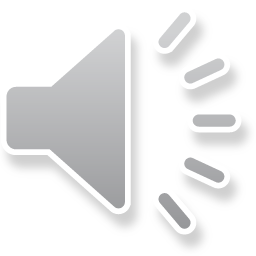 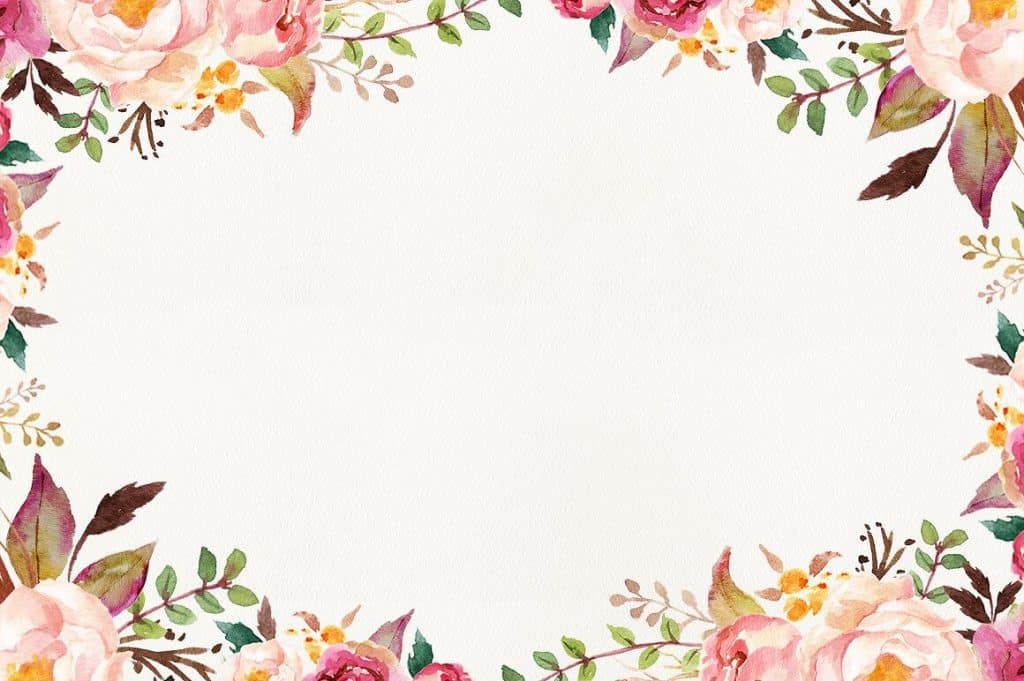 Gửi yêu thương đến mẹ.
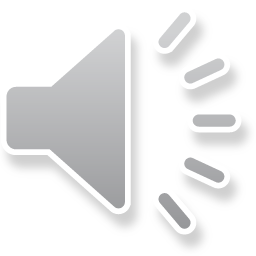 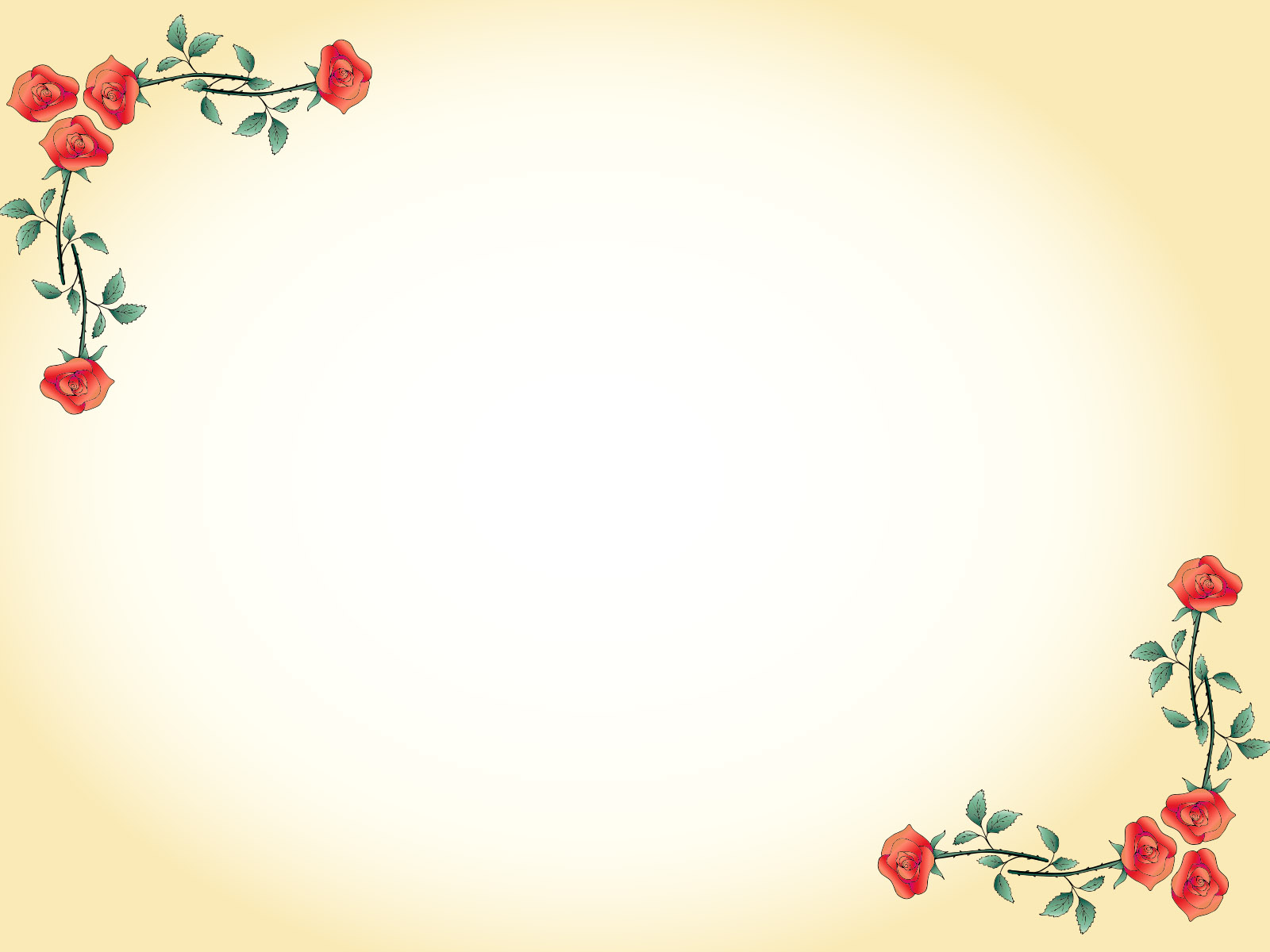 Em có thể làm gì để mang lại niềm vui cho mẹ?
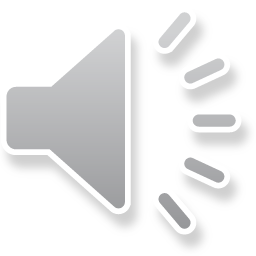 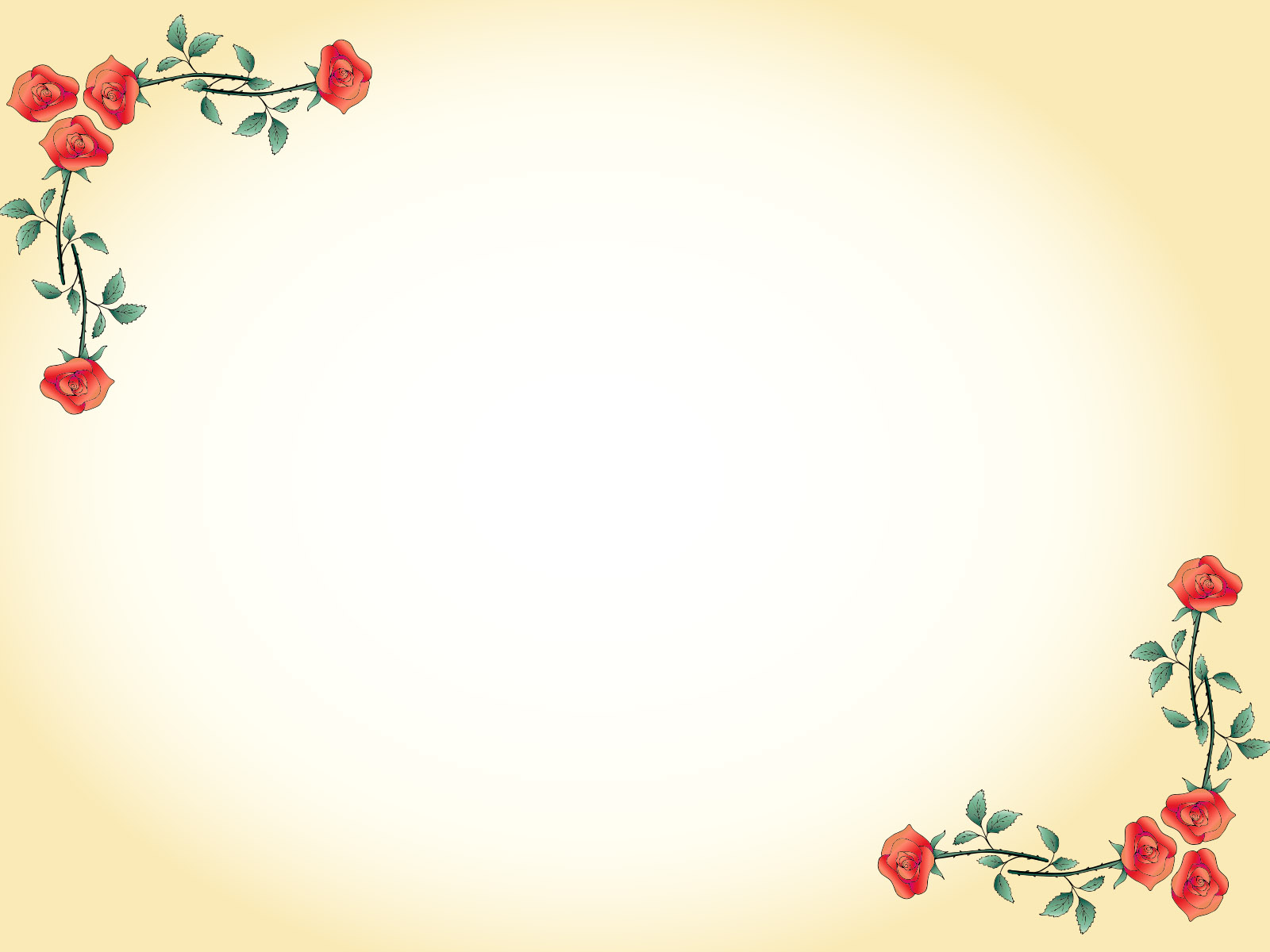 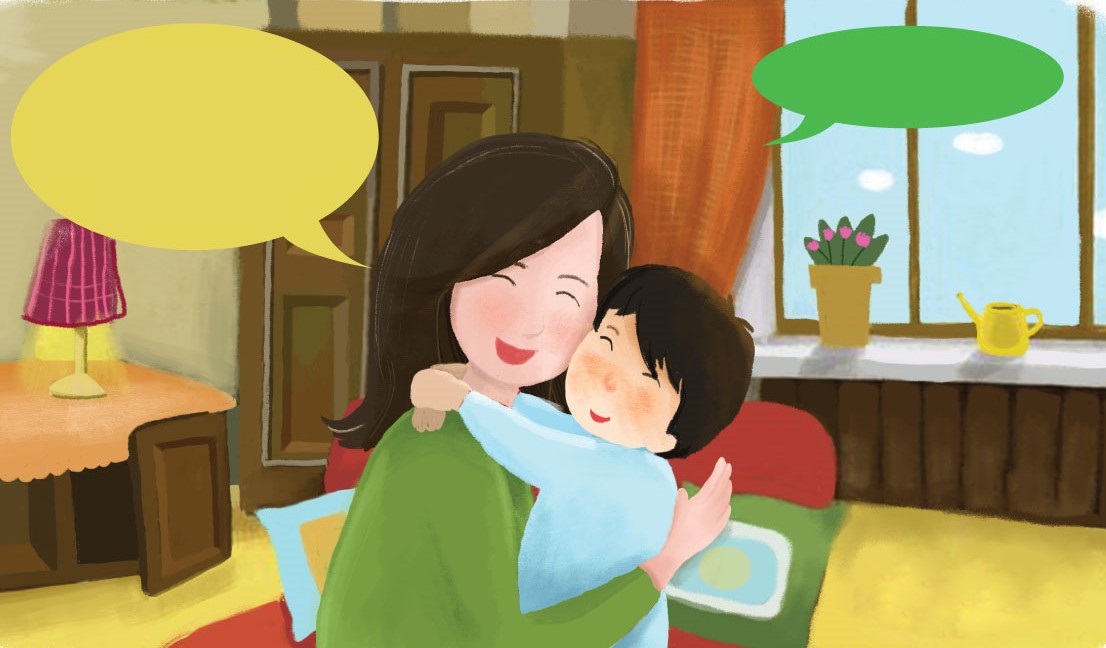 Mẹ cũng thương con lắm! Mẹ rất tự hào về con.
Con thương mẹ lắm!
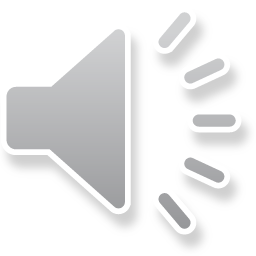 Nói lời yêu thương với mẹ
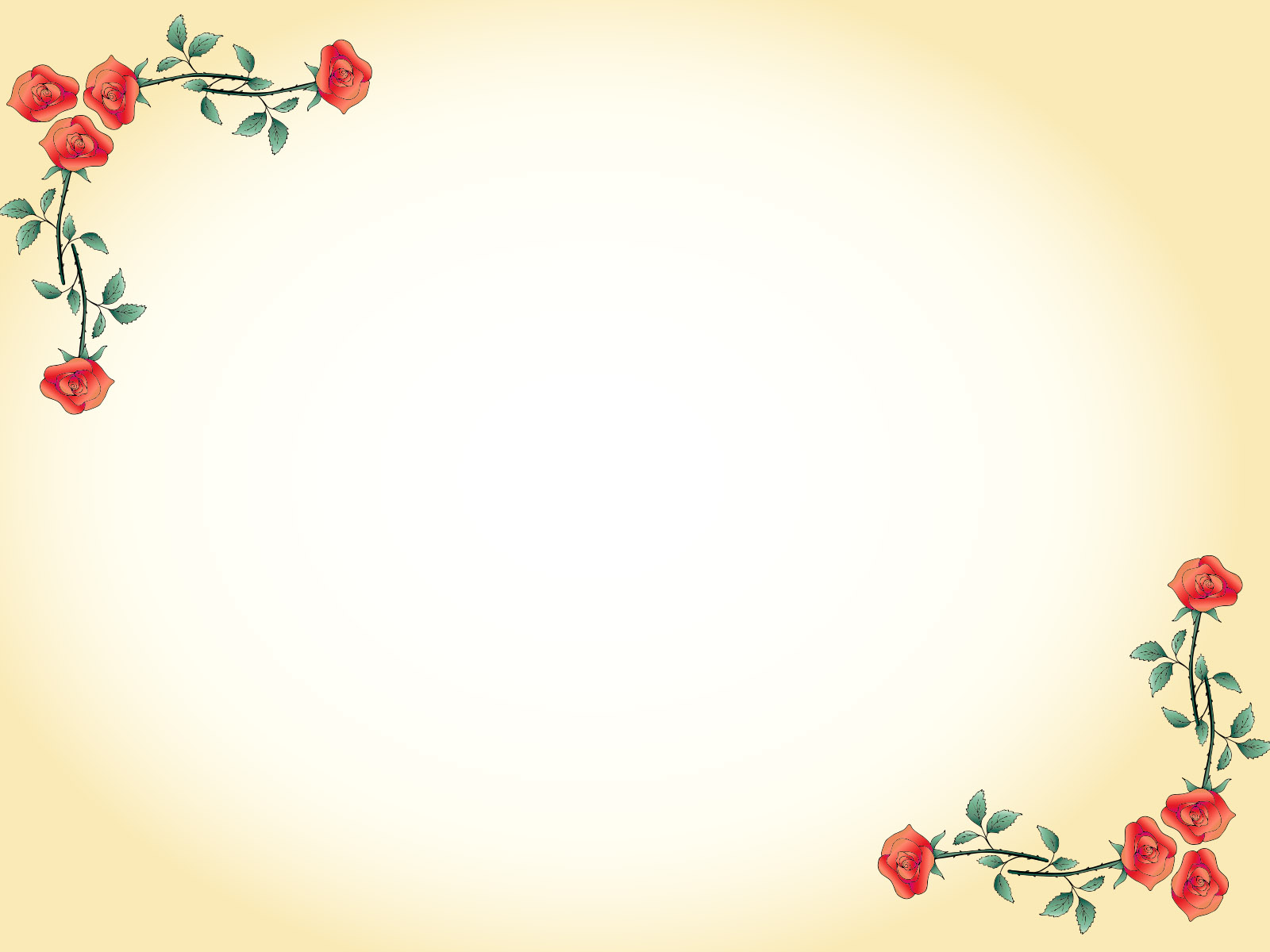 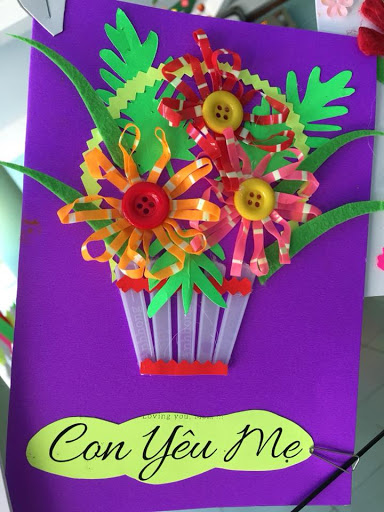 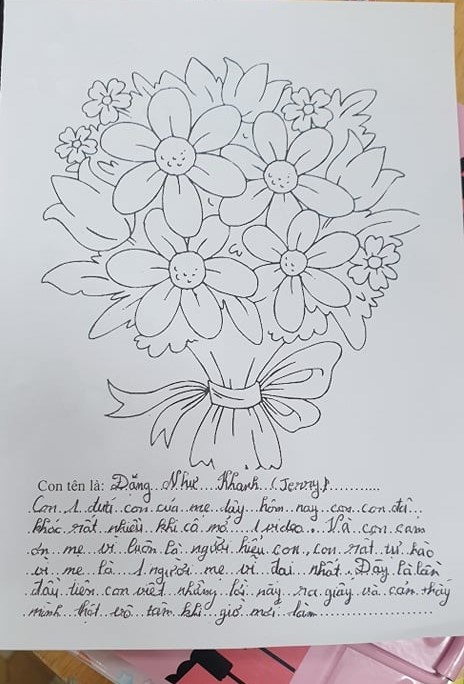 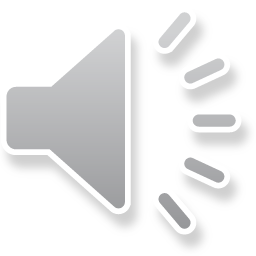 Tự làm thiệp hoặc viết một lá thư gửi mẹ
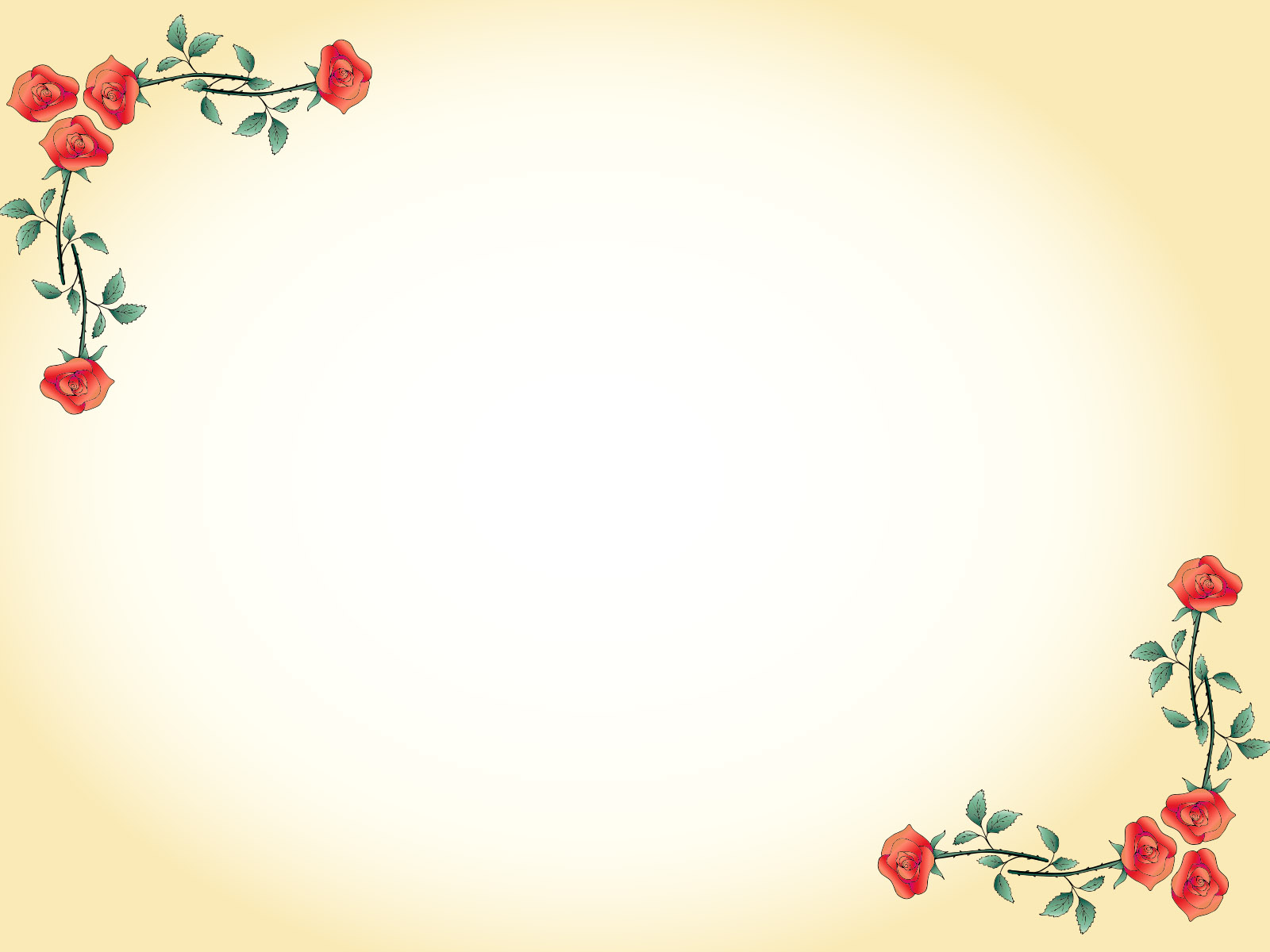 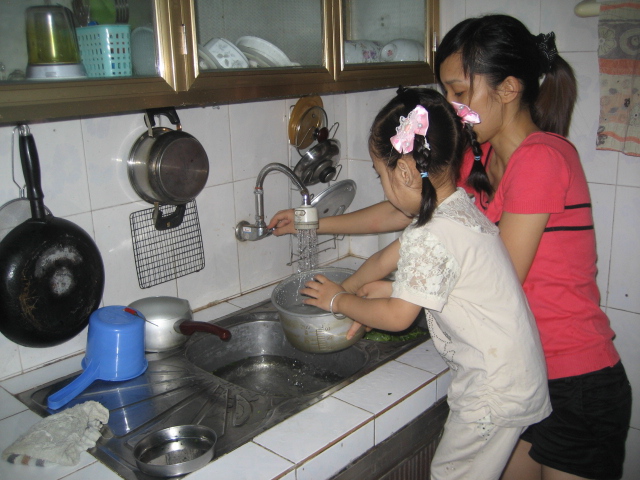 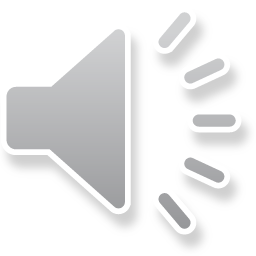 Giúp đỡ mẹ việc nhà
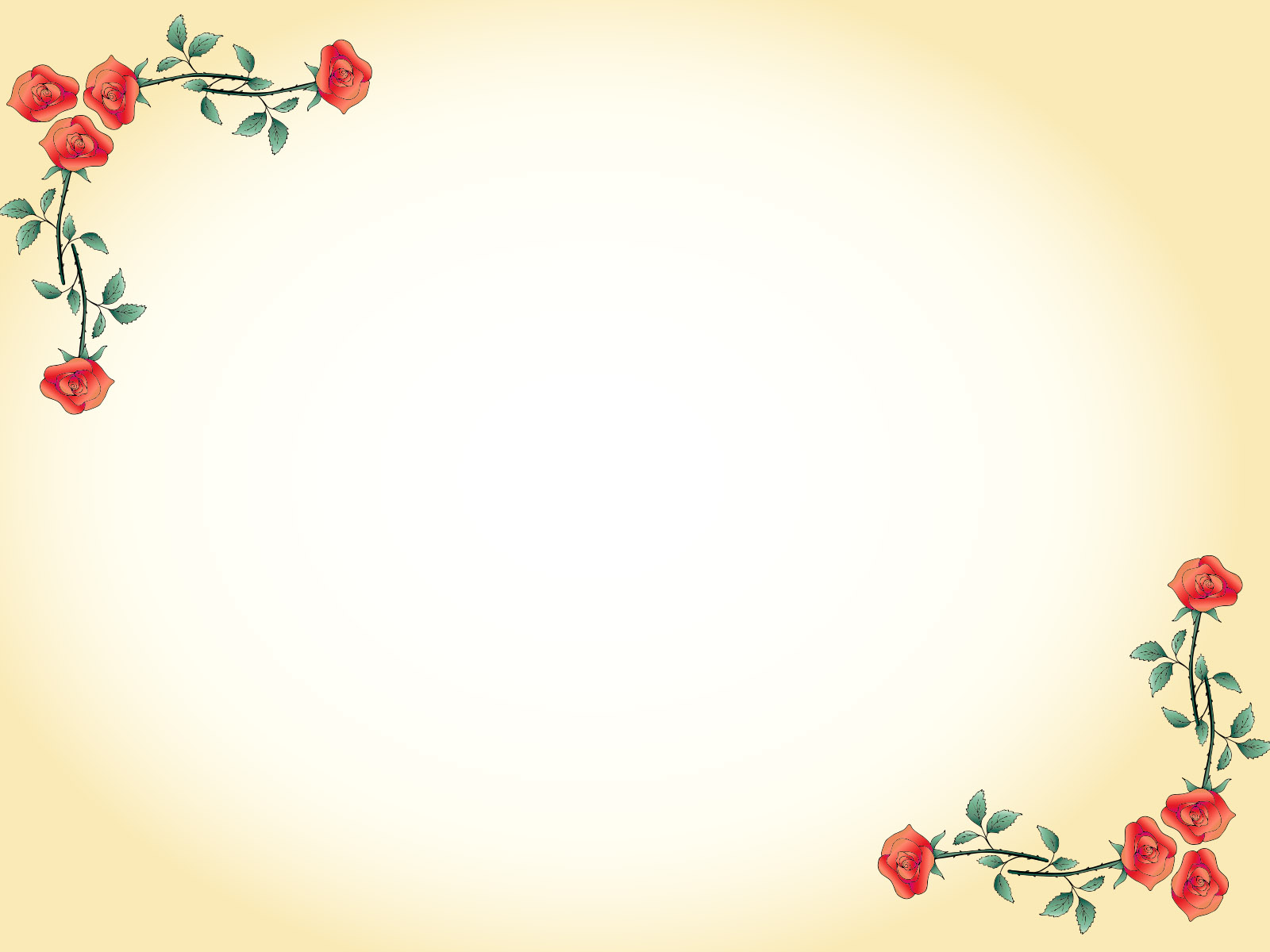 Hoạt động trải nghiệm:
 GỬI MẸ YÊU THƯƠNG
Các con có thể:
+ Làm thiệp
+ Viết thư 
+ Gọi một cuộc điện thoại bất ngờ để bày tỏ tình cảm với mẹ
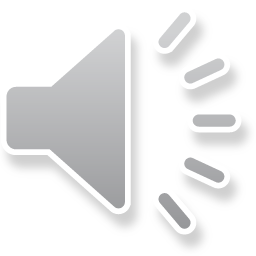 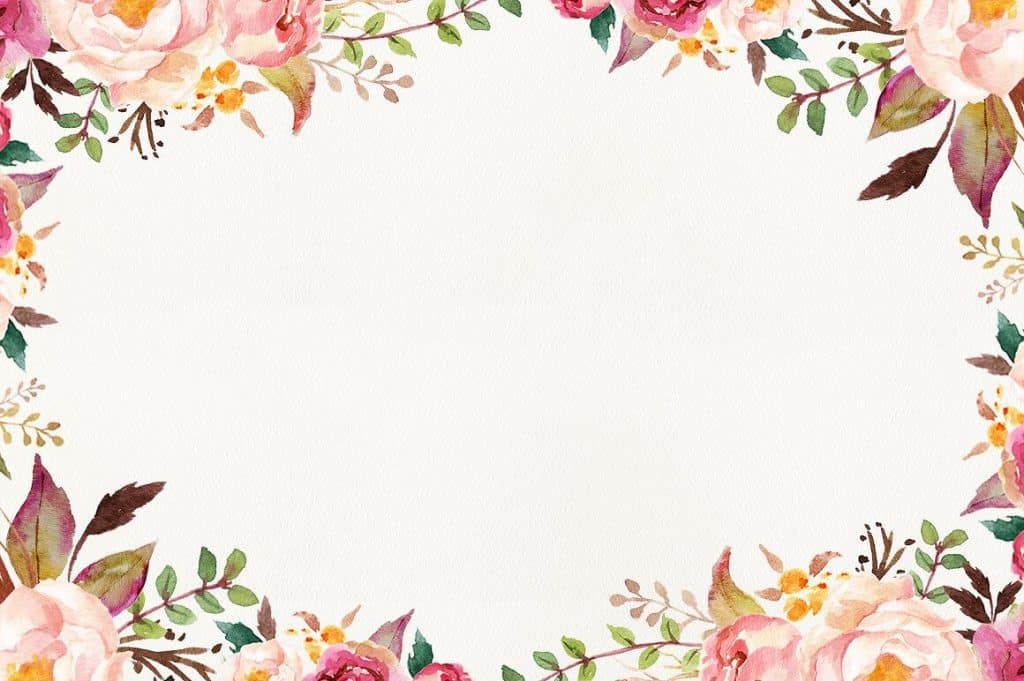 Nghe và cảm nhận bài hát “Mẹ yêu ơi”
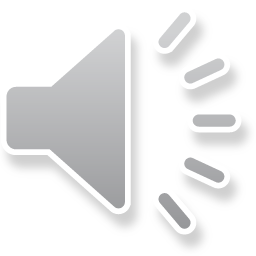 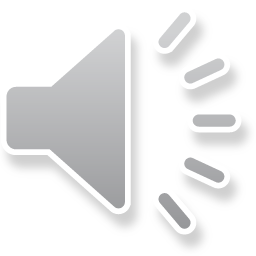 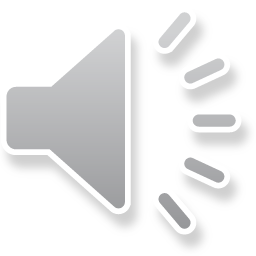